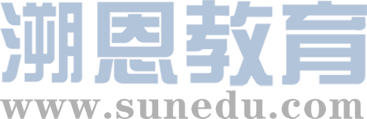 感恩遇见，相互成就，本课件资料仅供您个人参考、教学使用，严禁自行在网络传播，违者依知识产权法追究法律责任。

更多教学资源请关注
公众号：溯恩高中英语
知识产权声明
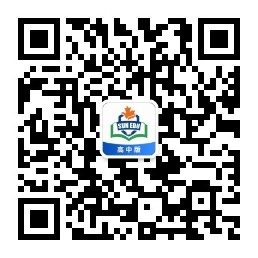 M1Unit4 Earthquake
New Words  and Expressions
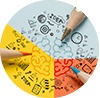 重点单词
burst
burst
burst
1．_________ vi. 爆裂；爆发 n. 突然破裂；爆发(_____; _____)
2．_________ n. 事件；大事；比赛项目
3．_________ n. 废墟；毁灭 vt.  毁灭；使破产
4．_________ vt. 破坏；毁坏；消灭
5．_________ vt./vi. (使)震惊；震动 n. 休克；打击；震惊
6．_________ n./vt. 援救；营救
7．_________ vt. 使陷入困境 n.  陷阱；困境
8．_________ n. 灾难；灾祸
9．_________  n. 掩蔽；掩蔽处；避身处
10._________ vt. 埋葬；掩埋；隐藏
11._________ n./vt. 损失；损害
event
ruin
destroy
shock
rescue
trap
disaster
shelter
bury
damage
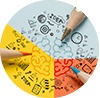 派生单词
extremely
extreme
1.__________ adj. 极度的               → _________adv. 极度地
2.__________ n. 评委；法官vt. 断定；判决→__________n. 意见；审判
3.__________ vt. 损害；伤害            → __________n. 伤害；损害  
  __________ adj. 受伤的
4.__________ n. 电；电流；电学         →__________adj. 用电的； 
  __________ adj. 与电有关的；电学的
5.__________ vt. 使惊吓；吓唬          →__________adj. 受惊的
  __________ adj. 令人恐惧的           →__________n. 惊吓
6.__________ n. 祝贺；(pl.)贺词         →___________vt. 祝贺
7.__________ vt.  破坏；毁坏；消灭      →__________n. 破坏；毁坏
  __________ adj. 具有破坏性；毁坏性的
8.__________ n. 灾难；灾祸             →__________adj. 灾难性的
9.__________ adv. 真诚地；真挚地       →__________adj. 真诚的
judge
judgment
injure
injury
injured
electric
electricity
electrical
frightened
frighten
fright
frightening
congratulate
congratulation
destruction
destroy
destructive
disastrous
disaster
sincere
sincerely
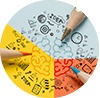 重点短语
right away
1．________________  立刻；马上
2．________________  好像；仿佛
3．________________  结束；终结
4．________________  严重受损；破败不堪
5．________________  掘出；发现
6．________________  许多；大量的
7．________________  切断
8．________________  陷入
9．________________  埋头于
10.________________  从……判断
as if
at an end
in ruins
dig out
a (great) number of
cut off
be trapped in
be buried in
judge from
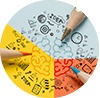 同反义词
sincerely
rescue
frighten
a great number of                   
injure
right away
reporter
quake
burst
be at an end
shake
at once
harm
explode
come to an end
save
faithfully
a great many                      
journalist
terrify
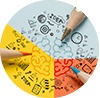 词汇释义
burst
__________ the act of exploding something; to break open or apart suddenly
__________ coming to an end
__________ to destroy completely; an irrecoverable state of destruction
__________ very great; unreasonable
__________ to cause injuries or bodily harm to sb/sth
__________ a pair of parallel rails; mark; trail 
__________ a device in which something (usually an animal) can be caught
__________ recovery or preservation from loss or danger; to free … from harm
__________ to find sth; to dig sth with spades
_________  to place … in the earth and cover it with soil; to fix attention on …
at an end
ruin
extreme
injure
track
trap
rescue
dig out
bury
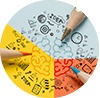 话题词汇
crack; burst; at an end; ruin; in ruins; extreme suffering; injure; destroy; survivor; useless; shock; trap; disaster; bury; damage; frighten; useless
Expressions
 concerning influence 
caused by earthquakes
rescue; dig out; build shelters
Actions to 
take in an earthquake
Things likely  to be destroyed in an earthquake
well; farmyard; pipe; canal; brick; dam; track; electricity;
mine
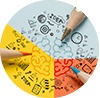 佳句赏析
events
Great People talk about ideas, average people talk about _______; small people talk about other people.                                                                       – Anonymous
Obstacles are those ________ things you see when you take your eyes off your goal.               
                                                                      – Henry Ford 
We never know how far reaching something we may think, say or do today will affect the lives of _________ tomorrow.
                                                                     – B.J. Palmer
frightful
millions
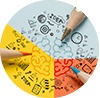 遣词造句
Group 1: well; pipe; steam; burst


Group 2: suffering; extreme; in ruins; as if 


Group 3: trap; rescue; bury; frightened



Group 4: judge; sincerely; express; congratulation
The signs that the walls of a well crack, the pipes burst, and the steam come out of the ground suggest an earthquake is on the way.
People along the coast often undergo extreme suffering from hurricanes, which can leave everything in ruins as if the world comes to an end in a short moment .
A story goes like this, “A sheep was trapped in a trap designed by a wolf. Luckily, a monkey rescued it as the sheep was extremely frightened.  Finally they buried the wolf in the trap!”
As far as I can judge, with your excellent performance in the competition, you are bound to take the first place. I am here to sincerely express my congratulations to you on your success.
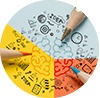 核心词汇
burst  vt. to break open or apart suddenly 爆裂；爆发 （ burst; burst ）
                  n. the act of exploding something 突然破裂；爆发 
He burst into the room without knocking at the door, which made me very angry.
There was a burst of laughter in the next room.

归纳拓展
(1)burst in/into　　　　　      闯入；突然破门而入
    burst our crying/laughing
     burst into tears/laughter
     burst with anger/joy                     勃然大怒/乐不可支
(2)a burst of…                                      一阵……
突然哭起来/笑起来
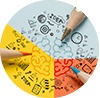 一句多译
Quiz
听到这， 全班同学大笑起来， 我同桌的脸变红了。 

(1)Hearing this, the whole class ________________ and my deskmate’s face  
     turned red.

(2)Hearing this, the whole class ________________ and my deskmate’s face 
     turned red. 

(3)______________________ in the classroom when the whole class heard this and my deskmate’s face flushed red.
burst into laughter
burst out laughing
A burst of laughter arose
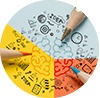 核心词汇
2. injure    vt. to cause injuries or bodily harm to sb/sth  伤害；损害
A terrible accident happened at the crossing and an ambulance rushed the injured to the hospital.
She injured herself while skating, which made her parents very worried.

词义辨析
wound   指外伤，如枪伤、刀伤、剑伤，尤指在战斗中受伤。
injure   “损害；受伤”，指由于意外或事故而受伤，着重指容貌、 
       机能的损坏。
hurt     “疼痛；痛苦；伤心”，指肉体上，也可指精神上的伤害。
harm      “伤害；损害”，伤及人的健康、权利等。
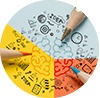 选词填空
Quiz
injure     wound     hurt     harm

(1)The soldier was _________ in the arm in the war.

(2) She was ________ slightly in an accident during the work.

(3)I was very much ______ at his words.

(4)This bright light will do great _______ to your eyes.
wounded
injured
hurt
harm
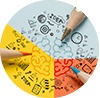 单句语法填空
Quiz
(1)What he did ____________ (injure) the company’s reputation, causing   
    great damage to our company.

(2)When we got on the spot of the accident, we were told that the 
    ___________ (injure) had been sent to the nearest hospital.

(3)Dog owners should be responsible if their pets do an ________  
    (injure) to other people or cause damage to their property.

(4)He had to drop out of the team because of his _________(injure)in his leg.
injured
injured
injury
injury
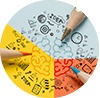 核心词汇
3. ruin  vt. to destroy completely; an irrecoverable state of destruction
         使破坏
              n. an irrecoverable state of destruction废虚；毁灭
Drunk driving not only ruined himself but also killed several passers­-by.
The ancient temple has been in ruins and needs repairing.

归纳拓展
(1)lie/be in ruins　	             成为废墟
     come/go/fall to ruin  	  毁灭；灭亡；崩溃
(2)ruin oneself  	             毁掉自己；自取灭亡
     ruin one’s health/fame  毁坏某人的健康/声誉
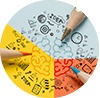 选词填空
Quiz
1. Smoking _________his health.
2. The fire ____________ most of the building.
3. The accident did a lot of ________ to his car. 
4. His hope of being a writer was __________.
ruined
destroyed
damage
destroyed
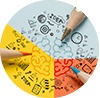 核心词汇
4. bury vt. to place …in the earth and cover it with soil 埋葬；隐藏； 
         使沉浸， 使专心； 插入， 刺入
He stood on the sidewalk with his hands buried in the pockets of his dark overcoat.手插在口袋里
Buried in his study, he didn’t know that all the others had left. 埋头于学习
归纳拓展
(1)bury one’s head/face in hands　　	双手抱头/掩面
(2)be buried in＝bury oneself in          专心于
     be buried in thought  		           沉思
表示“专心于； 致力于”的短语还有：
be devoted to
be lost/engaged/absorbed in
focus/concentrate on
fix/concentrate one’s attention on
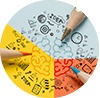 句式提升
Quiz
由于他埋头于书本， 所以不知道外面下雨了。 

(1)Because he _____________________, he didn’t know it was raining 
     outside.(bury)

(2)Because he ________________________, he didn’t know it was 
    raining outside.(bury)

(3)__________________________, he didn’t know it was raining 
    outside.(现在分词作状语改写上句)

(4)________________, he didn’t know it was raining outside.(过去分词
  作状语改写上句)
was buried in his book
buried himself in his book
Burying himself in his book
Buried in his book
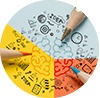 核心词汇
5. at an end  结束；终结
The meeting was nearly at an end when I got to the meeting room.
归纳拓展
(1)at the end of...　　	    在……尽头；在……末端
     by the end of  	                到……时候为止(常与完成时态连用)
     in the end  	                最后；终于
(2)come to an end  	     结束
     put an end to sth  	     结束；终结
     make (both) ends meet     使收支相抵；量入为出
(3)end up with sth 	                 以……结束
     end up doing sth   	      以……结束
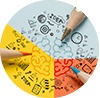 用end短语填空
Quiz
(1)_____________last year, he had learned two thousand English words.
(2)His life returned to normal after the war ________________.
(3)At first he refused to accept any responsibility but he __________ 
    apologizing.
(4)I must warn you that my patience is almost _____________.
(5)Being out of work and having two young children, they found it impossible  
     to _________________.
(6)Smell the flowers before you go to sleep, and you may just ____________
     sweet dreams.
By the end of
came to an end
ended up
at an end
make ends meet
end up with
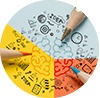 即学即用
One night, everything began to ______, with the pipes ________ and the _________ cut off. People realized an __________ powerful earthquake hit our hometown. Everywhere I looked, nearly everything was ________. Some people were injured; some were ______ in the ruins. A number of _______people waited to __________. It seemed _______the whole world was _________!
    Fortunately, the government took immediate measures to take _______ to safety. The soldiers were organized to ______people from further hurt, built shelters for homeless people and ______ those trapped in ruins. 
      As far as I can ______, not all hope was lost. People throughout the country were giving a ready hand to help those in trouble in face of ________.
quake
bursting
electricity
extremely
destroyed
buried
trapped
be rescued
as if
at an end
survivors
shelter
dig out
judge
disasters
溯恩教育感谢一路有你
汇报时间：2018年1月      汇报人：溯恩教育